МОТИВАЦІЙНИЙ ЛИСТ: ПОРАДИ АБІТУРІЄНТАМ
Людмила Марчук, завідувач кафедри української мови, доктор філологічних наук, професор

Зореслава Шевчук, старший викладач кафедри української мови, кандидат філологічних наук
Що таке мотиваційний лист?
Мотиваційний лист – це документ, що складає і подає вступник до закладу вищої освіти, у якому пояснює причини, через які вважає себе найкращим кандидатом для вступу на відповідну освітню програму. 

Підготовка такого листа вимагає детального дослідження вступником загального академічного середовища університету та різних освітніх програм.
Мотиваційний лист 
іншими словами…
Мотиваційний лист — це есе про те, чому конкретна людина — найкращий кандидат для конкретної можливості. Його мета — розповісти про себе, свої сильні сторони, дати краще уявлення про власну особистість.


Чим відрізняється мотиваційний лист від власного висловлювання?
У мотиваційному листі неприпустимі емоції, образність, ліричні відступи, літературні приклади.
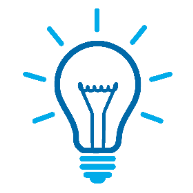 Уявіть: ви просите в батьків подарунок на день народження – подорож за кордон.
«Дорогі мамо і тату! Упродовж цього навчального року я була дуже слухняною: дотримувалась режиму дня, гарно навчалась, навіть перемогла на шкільній олімпіаді з географії. Цьогоріч я вступатиму до університету, і мені б так хотілося перед новим етапом свого життя набратися сил, енергії. Мої друзі розповідали, що поїздки за кордон – це нові враження і незабутні емоції. Як би мені хотілось побачити нову країну, ознайомитись з її культурою і просто гарно провести час. Крім того, я б змогла ще більше вдосконалити іноземну мову, а практика сьогодні, як ніколи, потрібна. Особливо, якщо в майбутньому я прагну бути перекладачем. 
        Батьки, я знаю, що ви в мене найкращі, тому щиро прошу подарувати мені незабутні емоції. Повірте, ви здійсните одну з моїх найзаповітніших мрій. Я вас не підведу, обіцяю!».
Основні поради перед написанням мотиваційного листа
Перша порада - зрозуміти, навіщо він потрібен і що буде від нього очікувати людина, яка його читатиме.

Друга порада – продемонтрувати свою зацікавленість щодо вибору майбутньої професії, дати відповідь на питання, як ваш вибір пов'язаний з вашим майбутнім, як ви плануєте використовувати здобуті знання, де працювати.
Ознаки мотиваційного листа: лаконічність, структурність, зрозумілість,  інформативність. 

Стиль написання — офіційна ділова мова.  

Основні завдання абітурієнта в мотиваційному листі:
розкажіть про себе, свої здобутки в навчанні;
продемонструйте свої знання з теми, яка відповідає вашій спеціальності;
оберіть конкретне питання, яке ви здатні розкрити;
запропонуйте своє бачення щодо вирішення цього питання;
аргументуйте, у чому вам допоможе заклад вищої освіти;
розкажіть, «як це змінить світ?» на конкретному прикладі.
Обсяг мотиваційного листа має бути не більше 2 сторінок (до 5000 символів з урахуванням  пробілів (А4, міжрядковий інтервал 1, кегль 14, шрифт— New Times Roman). 

Не орієнтуйтесь на формат «чим більше, тим краще»!

Мотиваційний лист = допис у соцмережі?
СТРУКТУРА МОТИВАЦІЙНОГО ЛИСТА

Реквізити та вступ
1 абзац – основна думка
2 абзац – ключова інформація
3 абзац – висновок
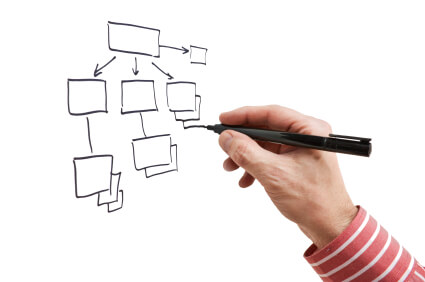 РЕКВІЗИТИ ТА ВСТУП
Це частина листа, у якій подають відомості про адресата (назву закладу вищої освіти, прізвище, ім’я, по батькові, адреса для кореспонденції та електронна адреса, номер телефону), які розташовують у правому верхньому куті листа. Далі – звернення до особи з вирівнюванням по центру (напівжирним шрифтом). Після – вступний абзац: звернення про те, що хочете вступити до закладу вищої освіти на відповідну спеціальність.

Ректору
Кам’янець-Подільського національного університету імені Івана Огієнка
проф. Копилову С.А.
вул. Огієнка, 61, Кам’янець-Подільський, 32302
Литвиненко В.А.,
що проживає за адресою: зазначити адресу
номер телефону
e-mail

Мотиваційний лист
Шановний Сергію Анатолійовичу!

       Я, Литвиненко Валерія, Андріївна, учениця 11-А класу СЗОШ №6, маю високі досягнення в навчанні, зокрема у 2021-2022 н.р. посіла 3 місце в обласній олімпіаді з української мови та літератури. Хочу вступити до Кам’янець-Подільського національного університету імені Івана Огієнка на спеціальність «Середня освіта. Українська мова і література», адже переконана, що професія філолога актуальна і потрібна в суспільстві для допомоги в удосконаленні комунікативних і мовленнєвих навичок.
1 АБЗАЦ – ОСНОВНА ДУМКА
Основне завдання цієї частини – зацікавити читача задля подальшого прочитання листа. Це може бути цікава інформація з метою викликати емоції.


«…А чи знали Ви, що кожен 10 українець насправді не може вільно спілкуватися рідною мовою.…» 

«…Унаслідок бойових дій знищено понад 4500 будинків! 10 млн українців  залишилось без житла… » 

«…За останні 3 роки Україна ввійшла до списку країн із найзабрудненішим повітрям…»
2 АБЗАЦ – КЛЮЧОВА ІНФОРМАЦІЯ
Продемонструйте, своє зацікавлення темою, наголосіть, що розумієте суть процесів не поверхнево.


      «Україна посідає 9 місце серед 15 держав в антирейтингу країн за смертністю від забруднення повітря. Через це за статистикою щороку в Україні гине кожна 918-та людина. Загрозу здоров’ю та життю українців становлять застарілі та вкрай неефективні підприємства енергетики й важкої промисловості. Найбільше шкідливих речовин утворюється через використання енергії домогосподарствами та в комерційному секторі. Зокрема, виробництвом електроенергії через спалювання сміття та з використанням дизельних генераторів».
3 АБЗАЦ – ВИСНОВОК
Констатація факту, реального стану справ, які порушені в обраному Вами питанні.  Важливо відзначити Вашу роль у майбутньому вирішенні цього питання, як і кому Ви  допоможете, якщо буде можливість здобути. З огляду на це, варто відповісти на такі питання:

Яку спеціальність Ви хочете здобути в обраному закладі вищої освіти?
Опанувавши бажану професію, яку користь Ви зможете принести з огляду на висловлені проблемні питання, зазначені в попередніх абзацах?
Де і ким Ви себе бачите в майбутньому (через 5-10 років) у цій сфері?
Які Ваші подальші цілі?
Дякуємо за увагу!Бажаємо успішно написати мотиваційний лист і вступити до омріяного закладу вищої освіти!